ماگما
ماده طبیعی،داغ و قابل تحرکی است که از ذوب سنگها،در اعماق زمین ایجاد می شود و ترکیب آن عمدتا سیلیکاته است.
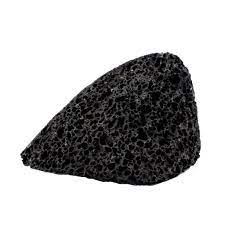 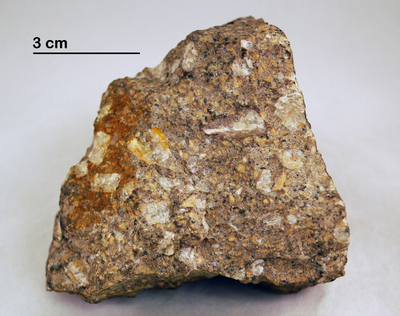 پلوتونیک
ولکانیک
به ماگمایی که به سطح زمین می رسد گدازه می گویند.
از انجماد ماگما در سطح زمین سنگهای آتشفشانی (ولکانیک) ایجاد می شوند
و در زیر سطح زمین سنگهای درونی (پلوتونیک)تشکیل می شوند.
عوامل موثر بر گرانروی
نوع پیوند های تترائدرهای sio4 
مقدار Al2O3 (نسبت مستقیم)
مقدارSiO2(نسبت مستقیم)
 مقدار CO2(نسبت مستقیم)
مقدار H2O (نسبت عکس)
مقدار یونهای Fe ،Mg،Ca ،Sr،Ba،Li،Na،KوRb (نسبت عکس)
تبلور ماگما
به مجموعه شرایطی که سبب می شود ماگما به سنگی حاوی کانیهای متفاوت تبدیل شود تبلور می گویند.

مهمترین عامل در تبلور ماگما کاهش دما است.

با سرد شدن تدریجی بلورها از ماگما جدا شده و به طرف پایین حرکت می کنند ودر  کف مخزن ته نشین می شوند.